OHUB NOLA – Funding Ready
Dave Parker
@DaveParkerSEA 
www.dkparker.com/blog    
Dave@dkparker.com
@DaveParkerSEA
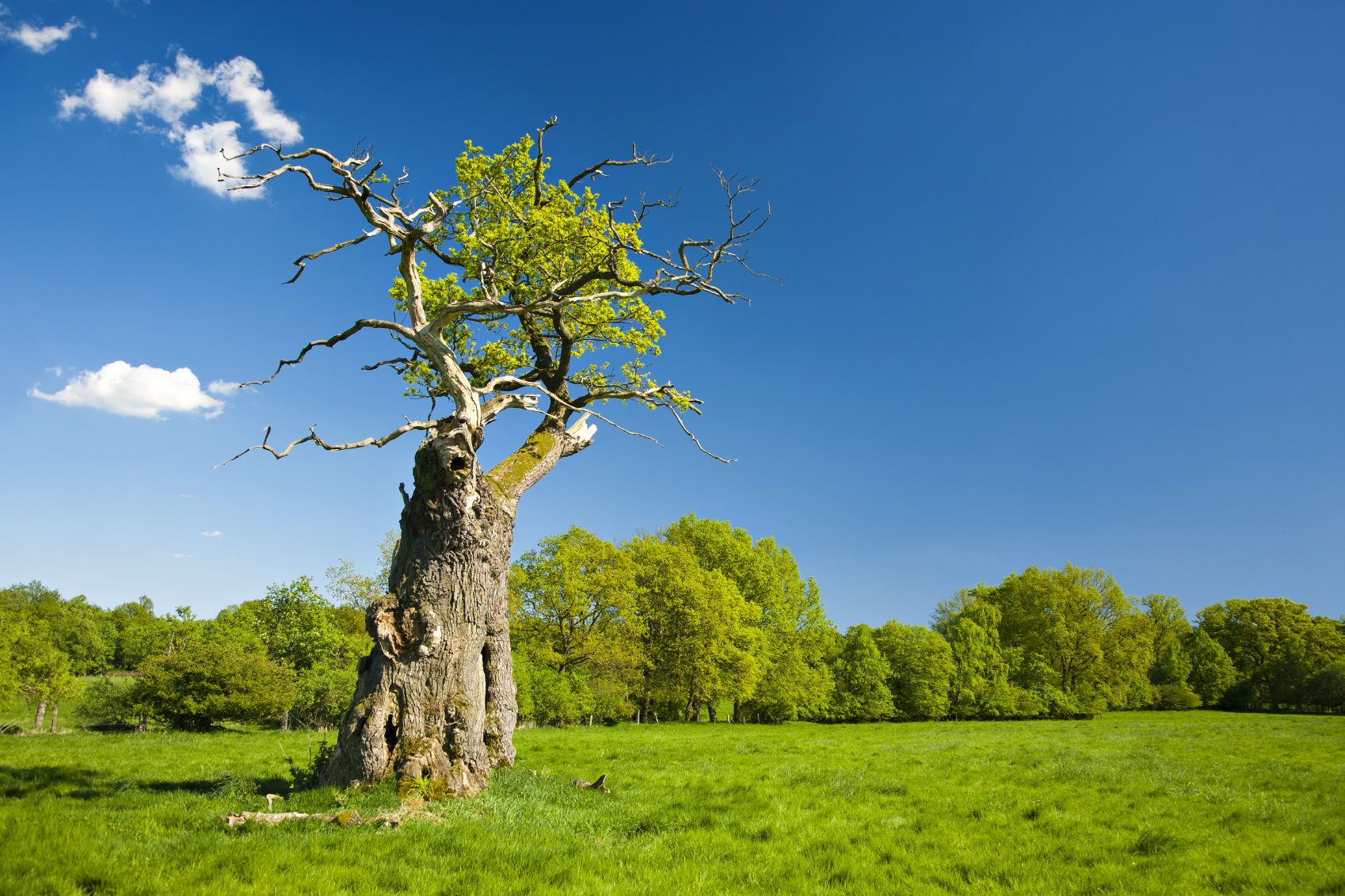 Resources
Resources https://www.dkparker.com/ohub-nola
Program Outcomes
Session 1 – Today 
Marketing Growth Plan
Quarterly planning & milestones to optimize free cash to reinvest in growth plan 
Session 2 – 12/13 
Recruiting 
Starting with revenue roles 
Session 3 – January 17
Fundraising & M&A 
Financial modeling
About Dave
5X founder, Board Member, former SVP Programs at UP Global (Startup Weekend + Startup America)
Startup Next creator 
Startup Week 
Author – soon to launch “6 Month Startup – Ideation to Revenue” 
8 transactions – 6 sell side, 2 buy side 
VC/Investor
Rules of the Road
#GiveFirst – you have complimentary skills around you
Don’t Ramble – I’ll interrupt 
Network – you need to build you network for the future starting today  
Ask questions as we go
Introduce yourself & Q&A
Before breaks, we’ll pause for Q&A
Ask questions as we go! 
Introduce your company 
Follow the prompt
Growth Plan Requires Data
Tracked over time 
Marketing Spend to ROI in Days 
All of these factors are inputs into your financial model 
Need to show incremental growth without (prior to) additional funding 
Funding escalates plan
Funding Ready
Predictable Revenue
Gross Margin 
Cost of Sale 
Marketing Efficiency 
Sales Efficiency
Other variable to drive free cash is Pricing
Website Review
Website Reviews
Website Mechanics 
Forward reports 
Sites are used to validate your pitch & Proposal 
Customer education & nurture 
General observations 
HTTPS 
Lack of Call to Action 
Google Analytics
Web Report Details
Backlinks 
SEO PDF Report 
Top competitors based on the tool 
Site Analysis – e.g. what Google sees, mobile friendly, etc 
Conclusions 
Competitor Data 
Organic Keywords
Referring Domains
Marketing Plan
Marketing Overview
Value Proposition
Stated in Customer Language 
Marketing Funnel Breakdown 
Sales Methods Overview 
Business Development 
Pricing
Value Propositions
Positioning
Positioning is holding a place in your customer’s mind – not as everything, what’s memorable? 
Who is the initial customer 
Think about limiting service and customer first – before you expand 
You’re not precluded from selling other services or products
What claim or promise will you make?
Value Proposition Uses
Tagline on your title page 
Madlibs description 
Website and marketing content 
Repeatable by investors 
Learn from each pitch 
How did you competitors change over time? “Wayback Machine”
Don’t Bury the Lead
Think of this like journalism 
What’s the headline?
What’s the Lead? 
What’s the Story?
Workshop
Write out: 
What makes you different? 
Why should people buy from you? 
Write your websites tagline and opening paragraph 
What claim/promise will you make 
This will be part of your Pitch
Marketing – Finding the right customers
Marketing – Finding Customers
Messaging/Value Proposition 
Does it resonate with the target customer segment 
They are the hero of the story 
Is it repeatable?
Strategy 
Outbound first
Inbound second
Key Metric Terms
State your hypothesis 
CAC – Customer Acquisition Cost 
LTV – Lifetime Value 
ARPU – Average Revenue per User 
Churn 
Time to Close 
Customer engagement 
Time on Site
Exercise
What is your current Lifetime Value (LTV)
What is your Customer Acquisition Cost (CAC) 
What’s your average time to close a sale – from first contact? 
What’s the LTV:CAC Ratio 
How has it changed over time? 
How does it change by customer type or Channel Type
Organic Search
Paid Search
Word of Mouth
Sales Calls
PR
Miracles!
Time to Close
Marketing Channels
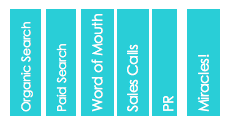 Paid Search 
Organic Search 
Word of mouth 
Sales calls 
Public Relations 
Affiliate 
Email marketing 
Social
Marketing Qualified Leads
Define qualified vs list 
Suspects 
Prospects 
Qualified Prospects
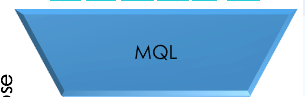 Sales Qualified Leads
Hand off to Sales 
Identify steps to close
Number of calls
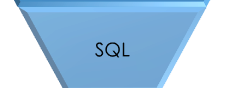 Time to Close
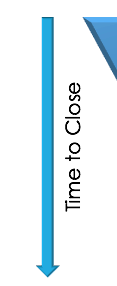 Lead attribution
Source time
Compressing or Expanding 
Trend by source
Tracking
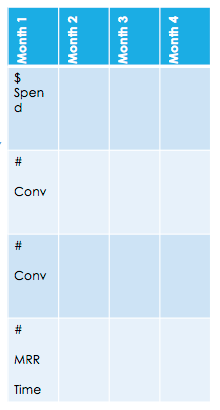 Data allows you to know where to double down and where to hold back 
Conversion ratios
Monthly Budget
Hypothesis: 
$1000 in Marketing spend will create #____ MQL 
Monthly Amount 
Channels 
Track your results
Sales – capturing value created
How will they buy?
Web Direct – place the order to buy on the web 
Direct – outbound sales, inside/outside 
Indirect/Channel – fulfills demand, doesn’t generate 
Retail – BestBuy, etc
Sales Model Hypothesis
Sales
Model – Pick one, why? 
Strategy 
Who 
Tactics 
How 
Tools 
Sales tools
Business Development
Business Development
Strategic relationships 
Who has the list you want 
How do you get the partnership
Business Development
Strategy 
Who should you get as a partner 
How will you build the relationship?
What channels
Tactics 
Messaging/Value proposition 
Tools 
CRM
Dave’s Madlibs Pitch
Hi, I’m <your name here>, and my company <your Company name here> the problem I’m solving is <insert problem here>. Our product <insert product info here> is designed for our target customer of <insert target customer here>. We make money by <insert method here> and our team is the right team because <insert why you’re awesome here>. I need help with <insert help needed here>.
Break
Company Road Map
Company Roadmap
Where will you be in 18 Months 
Product 
People
Customers 
Owner of category 	
Should map to your financial model  
Should double your enterprise value
Google Doc 
Excel Doc
[Speaker Notes: https://www.dkparker.com/past-cohorts/]
Quarterly Board Milestones
Every topic has one owner 
Realistic quarterly goals 
Customer Acquisition 
Revenue 
Product/Service 
People 
Ops
Important list of things were not doing yet
Customer Acquisition
Who owns new customer acquisition 
How much will you spend this month/quarter?
Today 
Channel effectiveness 
Who owns proposals 
Budget
Revenue
Who owns Revenue? 
Profitability by project/product
Collecting cash
DSO/DPO/DIO
Product/Service
Who owns product and service innovation
Any product or service changes or innovations? 
Where will it create competitive advantage 
What will they cost to develop or implement 
How will it make or save you money 
Budget
People
Who Owns People 
Right People on the Bus? 
Right Seats 
Wrong People off the Bus
What staffing changes do you need to make this quarter and each following quarter? 
Budget
Ops
Who owns Ops?
Product or Service delivery improvement 
How will you measure the result 
Who owns inventory?
Who owns Employee Satisfaction 
How will you measure it 
Budget
Important Things We’re Not Doing Yet
CEO Owns – this is a focus topic 
What projects would you do if you had the cash? 
How much free cash do you need to create to deliver those projects? 
Estimate the free cash + time 
Drop these projects into that specific quarter 
Budget
Fundraising Plan
Your plan reflects what you’re doing with or without a funding partner 
Marketing and Sales inputs create your Forecast vs Actual 
These Assumptions go into the model 
Funding risk goes down with a plan that is already being executed
Workshop
Start filling you quarterly plan 
New customer acquisitions goals 
Revenue and profit targets 
Investments 
Place new projects or people in a future quarter based on your best estimate 
Aspirations – as long as they are in future quarters 
Rule of 40 - 20% growth + 20% Profit
One Page Business Plan Review
Office Hours Format
Break
Survey
What do you need? 
Sales Plan 
Hiring & Staffing Plan 
Sales Process 
Financial Modeling